Our Guiding Principles
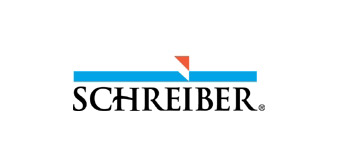 16 ounces in every pound.
If you don’t like it, send it back.
Mutual trust, mutual respect, mutual benefit.
Do it right the first time, every time.
You can’t manage what you don’t measure.
Stay with the one you came to the dance with.
Measure twice, and cut once.
Eliminate what is the furthest from the customer experience.
There is no substitute for quality.
The memory of poor quality remains long after the satisfaction of a cheap price.
TQC2   -  A Total Quality Commitment from a Thinking Quality Culture